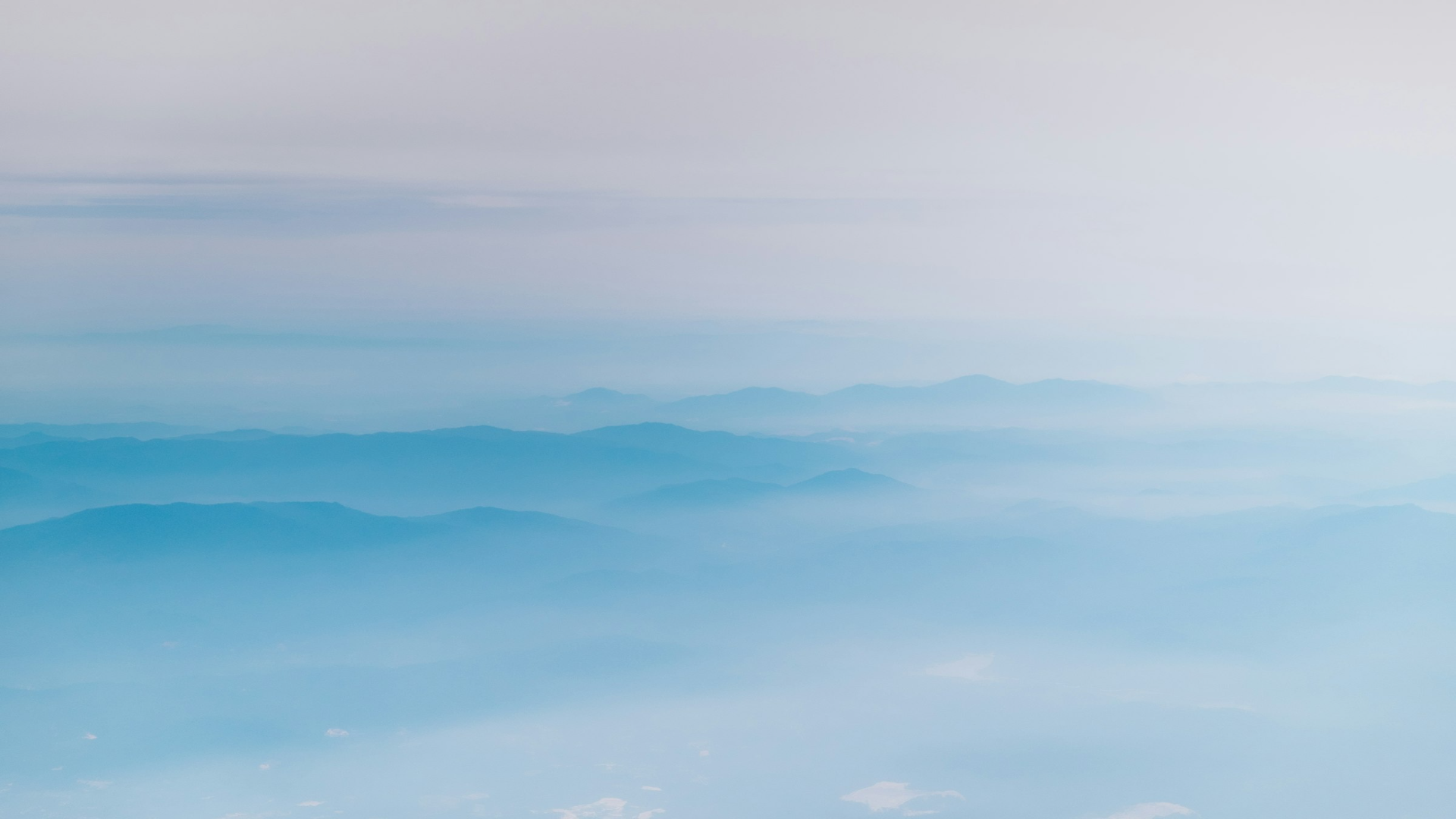 Aile İçi İletişimin Önemi
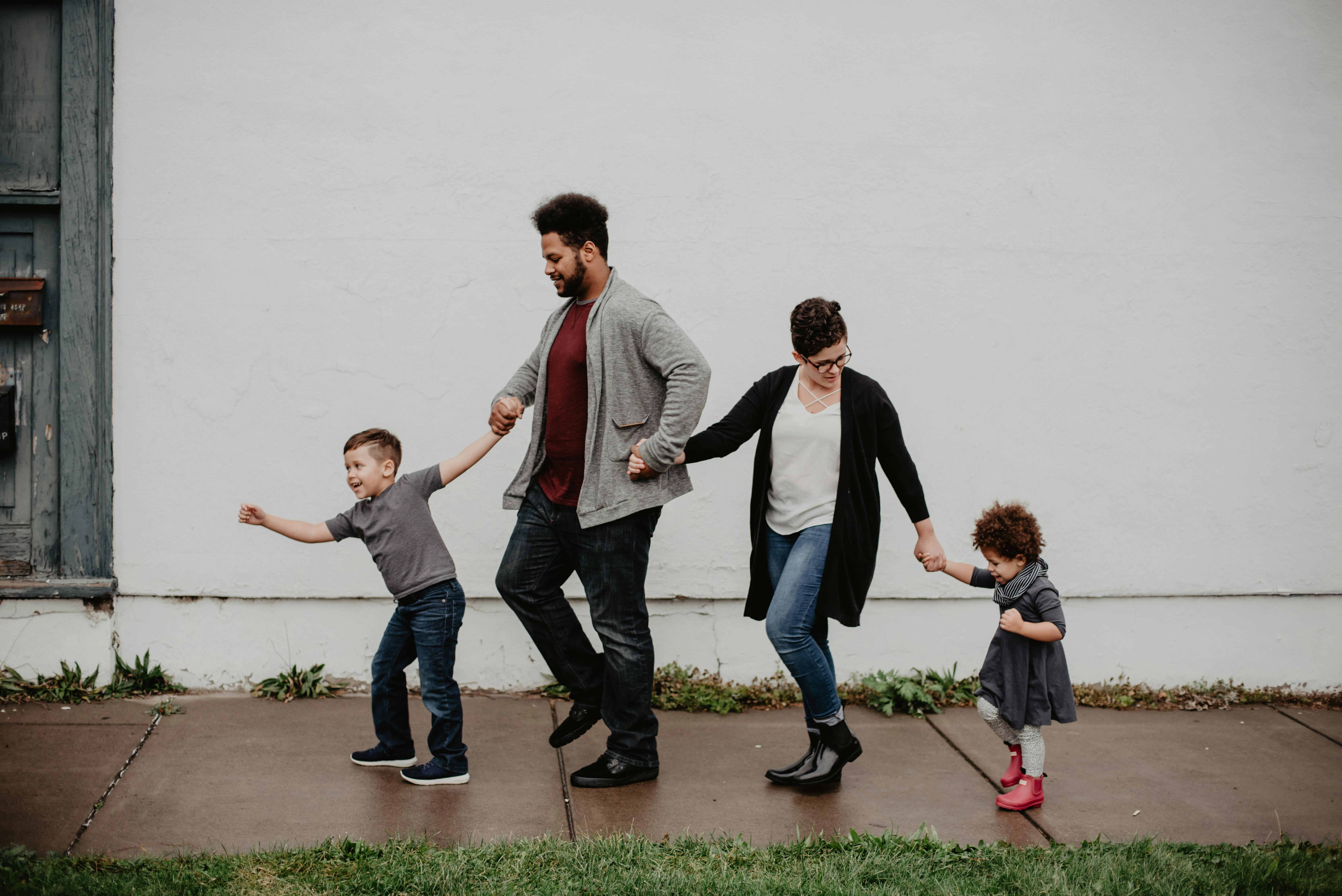 Aile içi iletişim, ailelerin birbirleriyle etkili ve sağlıklı bir şekilde bağlantı kurmasını sağlar. Güçlü bir iletişim, aile üyeleri arasındaki güveni, anlayışı ve bağlılığı artırır. Bu da ailenin mutluluğu ve uyumu için hayati önem taşır.
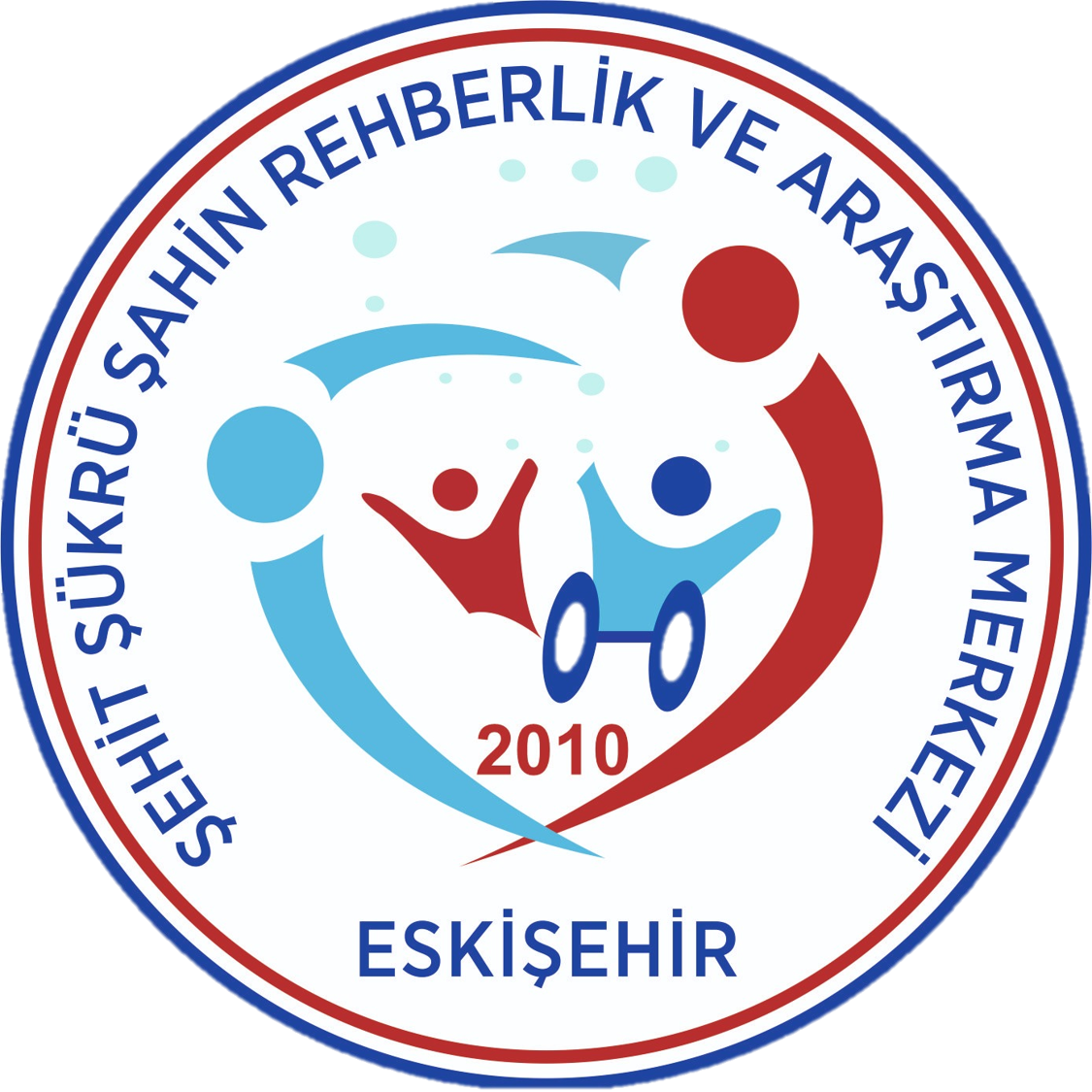 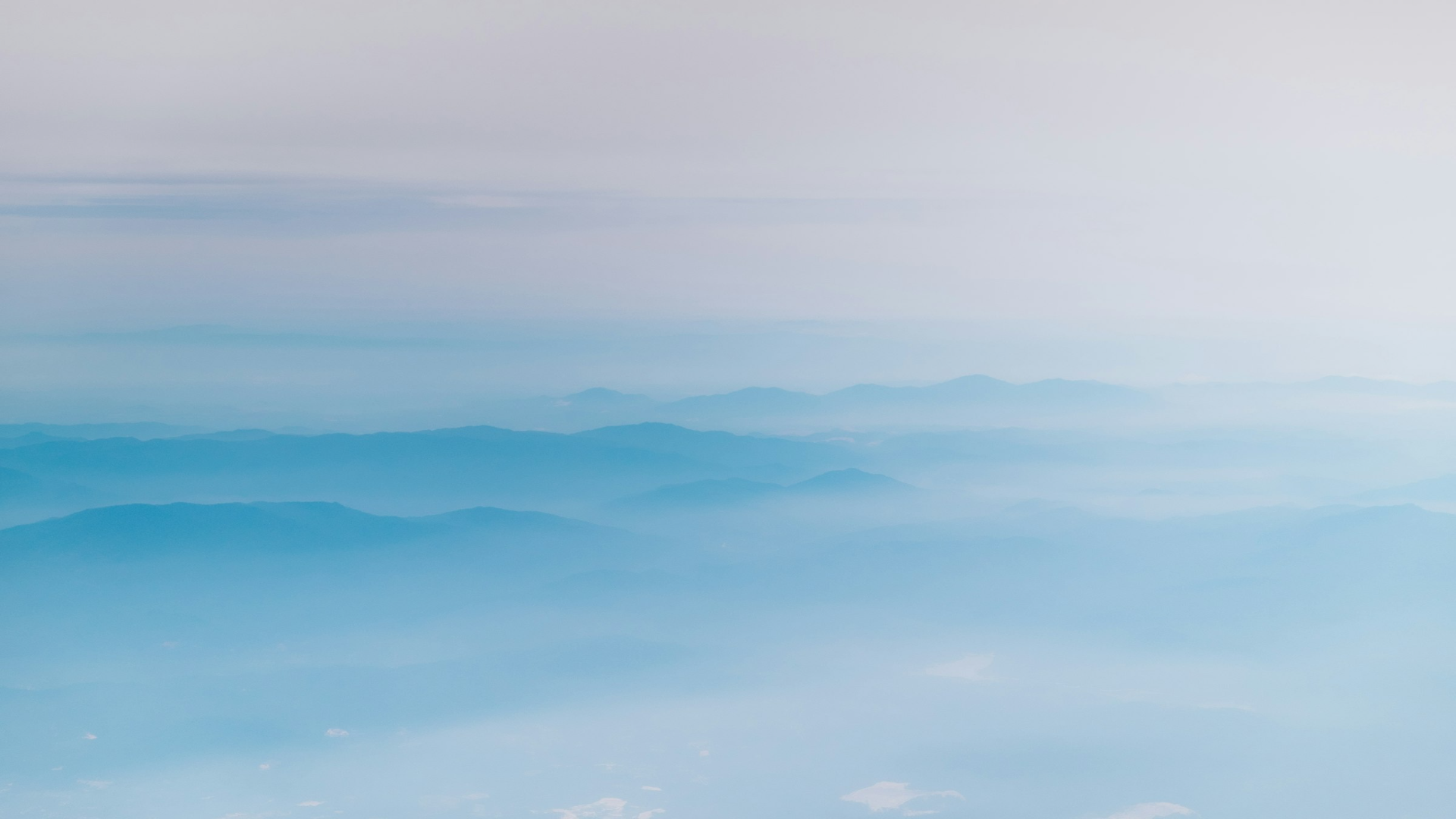 Etkili İletişim Kurmanın Yolları
Aktif Dinleme
Açık ve Dürüst Olma
Aile bireyleriyle konuşurken dikkatli bir şekilde dinleyin, söylediklerini anlamaya çalışın ve geribildirim verin.
Hislerinizi ve görüşlerinizi açıkça ifade edin, ama suçlayıcı olmamaya özen gösterin.
Empati Kurma
Etkili Geribildirim Verme
Aile bireylerinin bakış açılarını anlayın, onların duygularına önem verin ve kendilerini anladığınızı gösterin.
Olumlu ve yapıcı geribildirim vererek iletişimi güçlendirin ve ilişkinizi geliştirin.
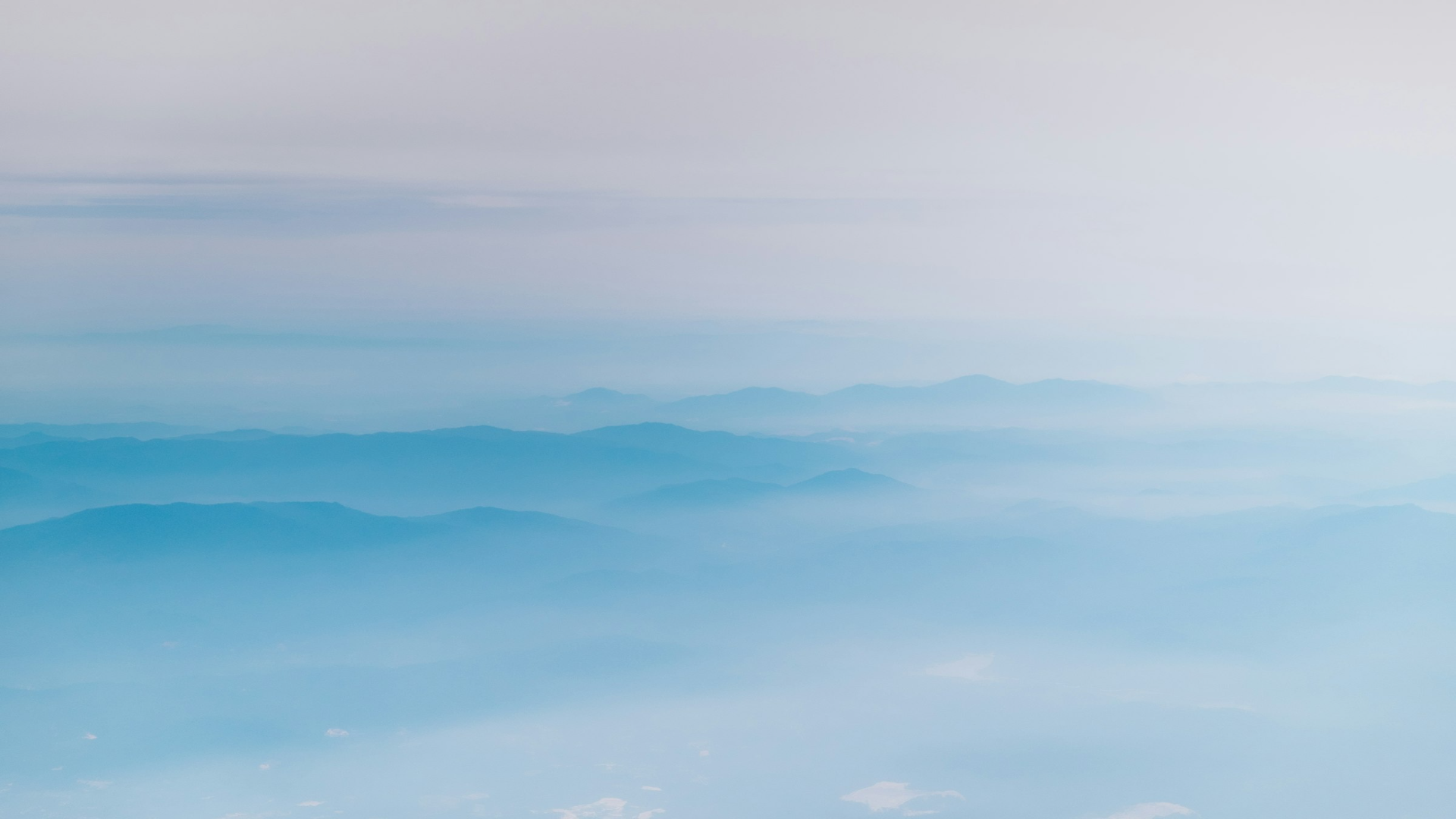 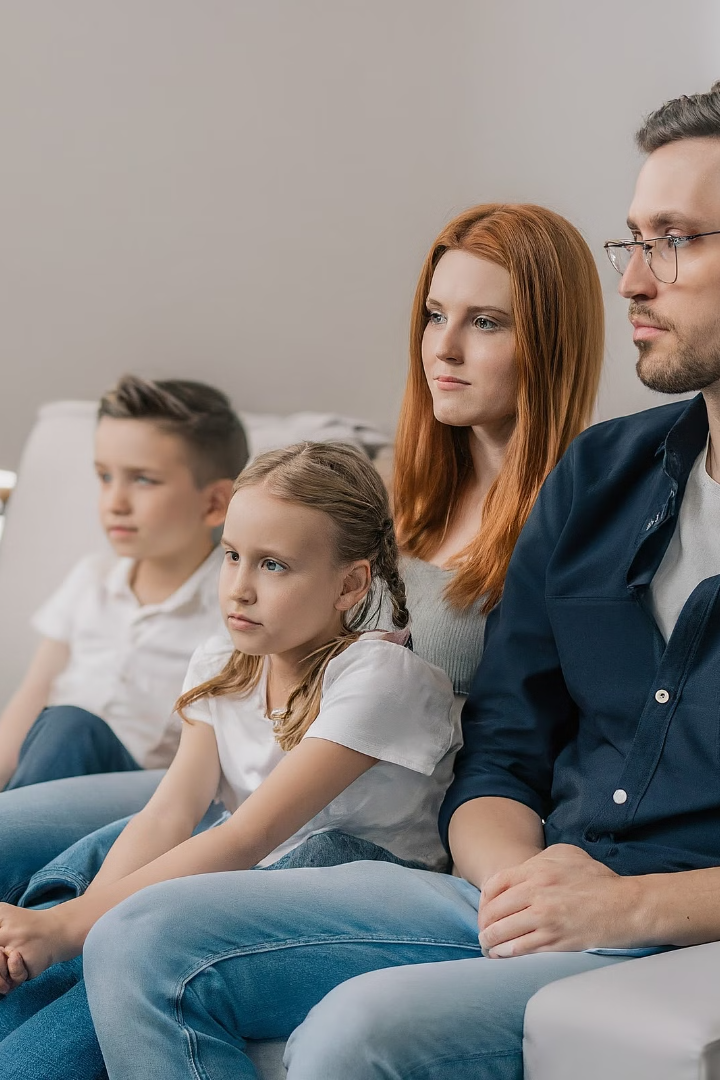 Dinleme Becerisi Geliştirmek
Aktif dinleme yapın: Konuşanı dikkatle dinleyin, göz kontağı kurun ve geri bildirimde bulunun.
Empati kurun: Karşınızdakinin duygularını ve bakış açısını anlayın, bu sayede iletişiminiz daha güçlü olacaktır.
Soru sorun: Anlamadığınız noktaları açıklığa kavuşturmak için açık uçlu sorular sorun.
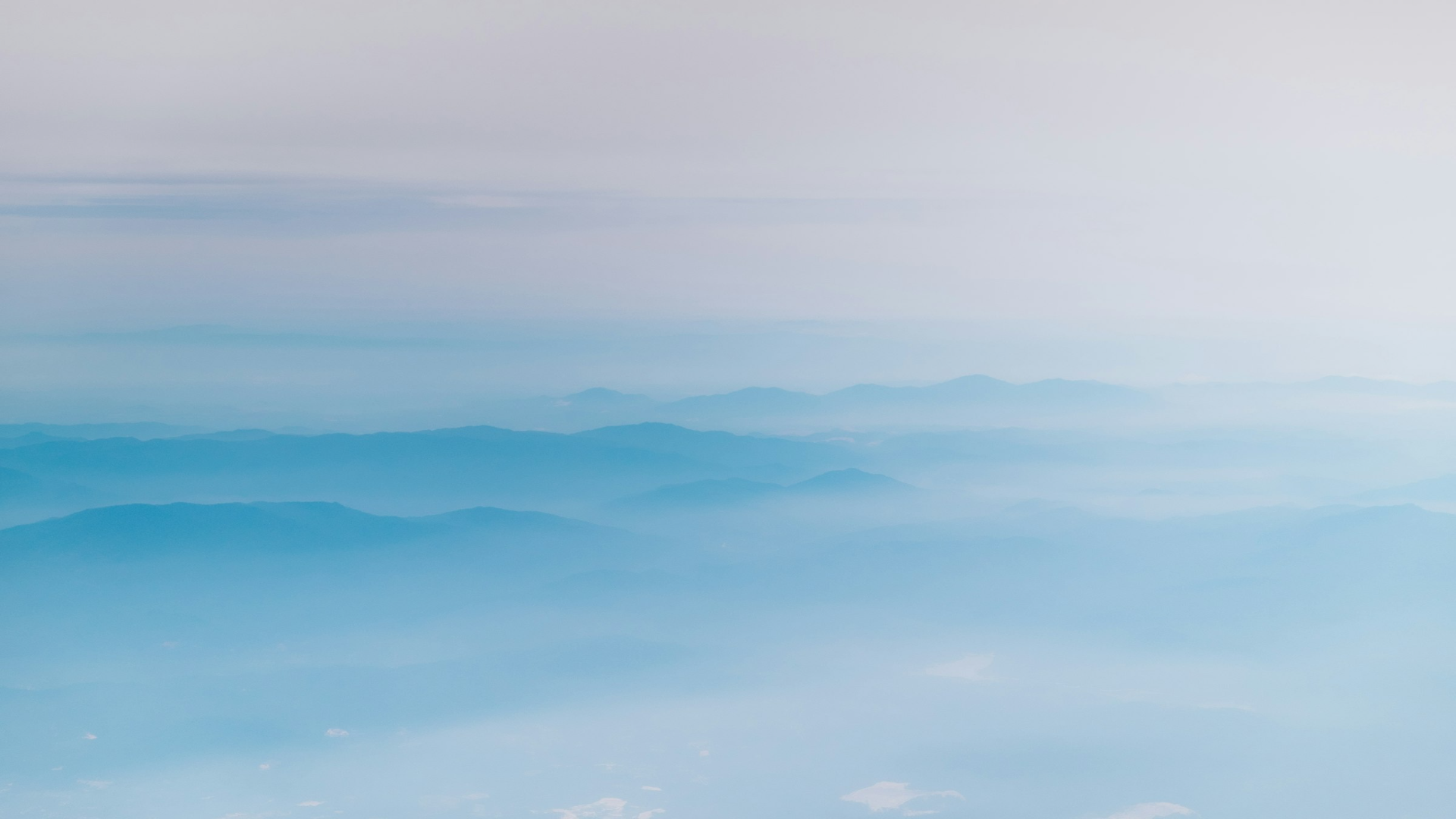 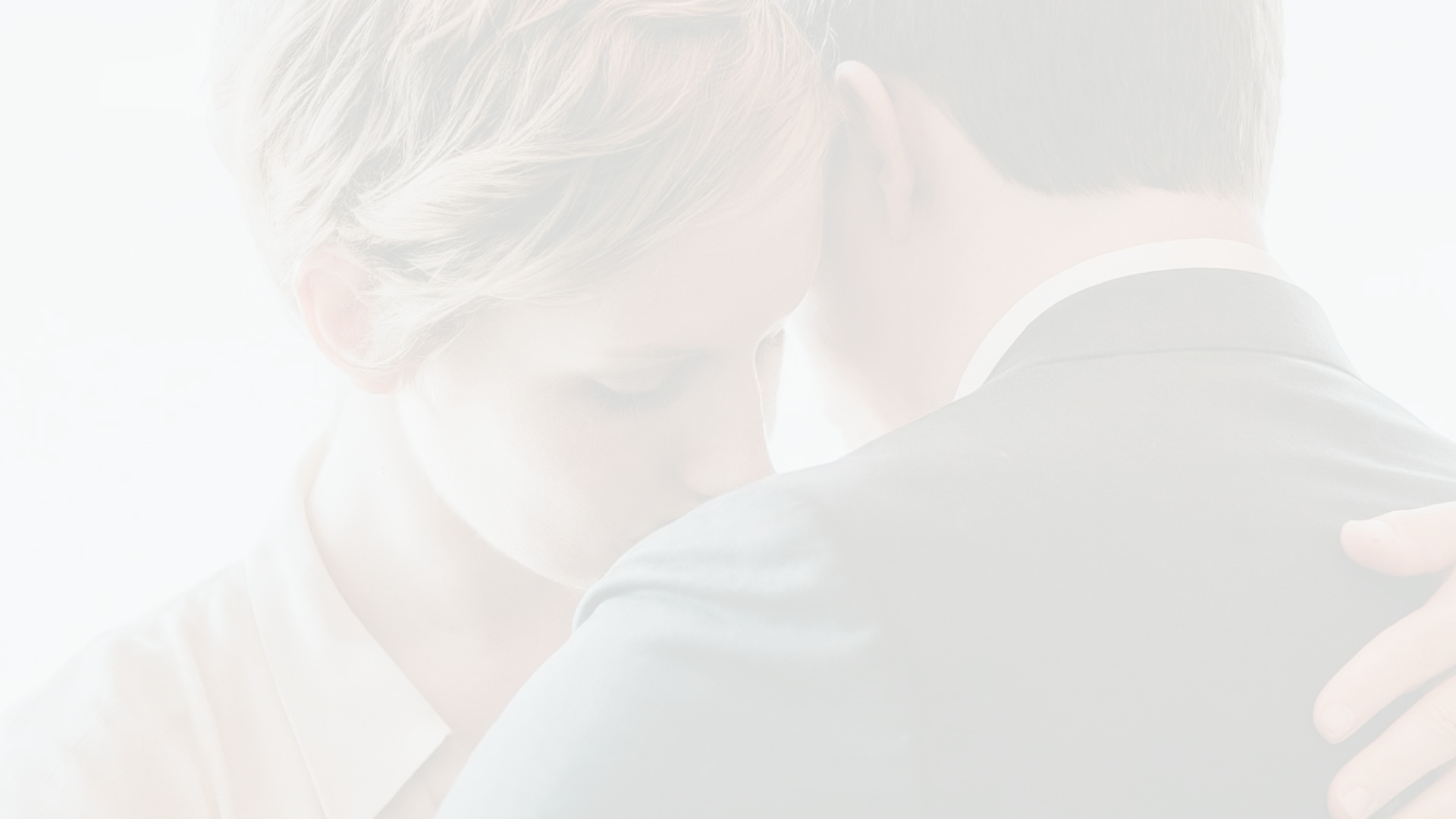 Empati kurma ve anlama
1
Kendini Anlamak
Öncelikle kendi duygularınızı ve tepkilerinizi anlamak, empati kurabilmenizi kolaylaştırır.
2
Başkasının Yerine Geçmek
Diğer kişinin bakış açısından olaylara bakmaya çalışın. Bu, onları daha iyi anlamanızı sağlar.
3
Etkin Dinleme
Aktif bir şekilde dinleyerek, karşınızdakinin duygu ve düşüncelerini kavramaya çalışın.
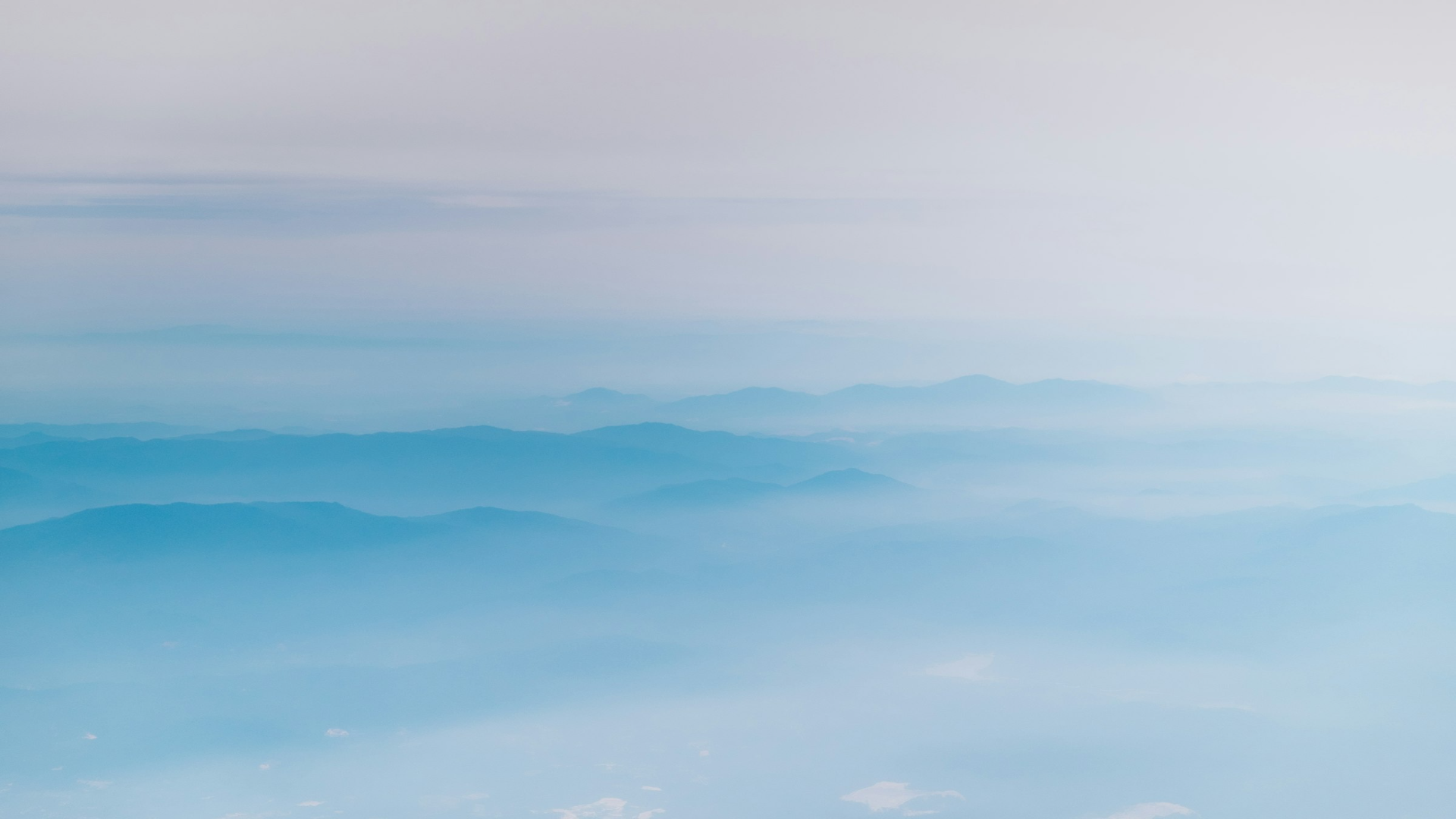 Açık ve Dürüst Olma
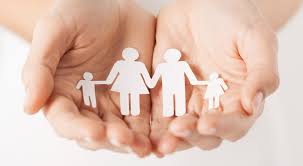 Aile içi iletişimde açık ve dürüst olmak çok önemlidir. Ailede her bireyin düşüncelerini, duygularını ve ihtiyaçlarını rahatça ifade edebilmesi gerekir. Gizlenen veya yanlış anlaşılan konular aile içi uyumu bozar. Güven ve bağlılık sağlamak için samimi, yapıcı ve empati dolu bir iletişim şarttır.
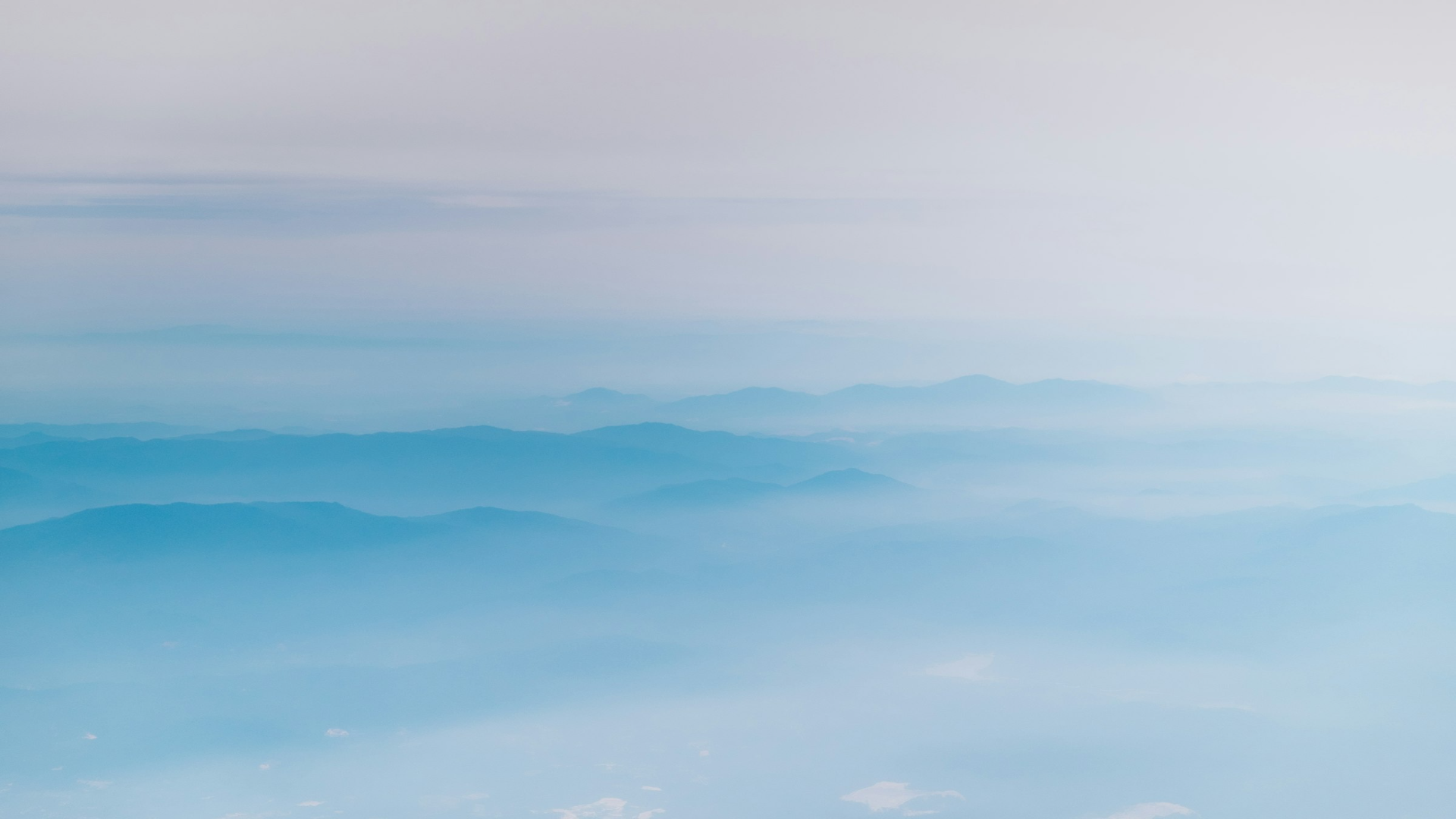 Çatışma Yönetimi
Anlamak
İletişim
Uzlaşma
Esnek Olma
Çatışmaların temelindeki nedenleri anlamak, sorunları çözme yolunda ilk adımdır. Olumsuz duygular ve algılar çatışmaların artmasına neden olabilir.
Etkili iletişim, çatışmanın çözümünde kritik rol oynar. Duyguları açıkça ifade etmek, aktif dinlemek ve empati kurmak, çözüm odaklı yaklaşımlar geliştirir.
Karşılıklı anlayış ve ödün verme, çatışmaları çözmenin en etkili yoludur. Taraflar birbirinin ihtiyaçlarını dikkate alarak ortak çözümler bulabilir.
Çatışmaları yönetirken esneklik göstermek, duruma uygun çözümler bulmayı kolaylaştırır. Katı tutumlar yerine yapıcı bir yaklaşım benimsemek önemlidir.
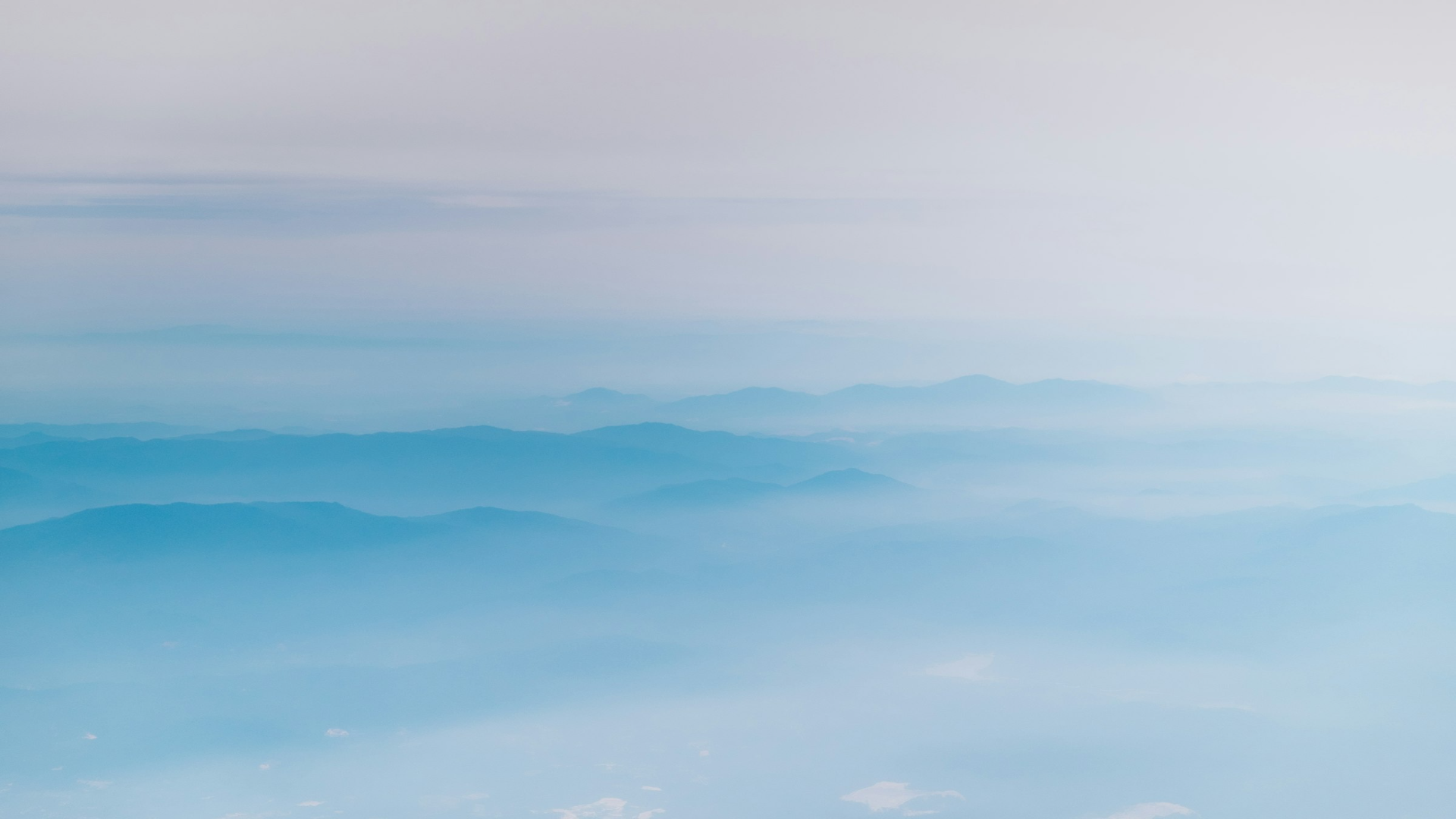 Aile içi roller ve sorumluluklar
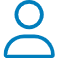 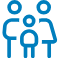 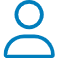 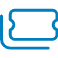 Aile Bireyleri
Ev İşleri
Karar Alma
Destek Olma
Aile içindeki her üyenin kendine özgü rolleri ve sorumlulukları vardır. Bunlar aile içi uyumun ve işleyişinin temelini oluşturur.
Ev içindeki günlük işlerin adil bir şekilde paylaşılması, aile içi sorumluluğun yerine getirilmesini sağlar.
Aile içindeki önemli kararların beraber alınması ve bireylerin fikirlerinin dikkate alınması, aile birliğini güçlendirir.
Aile üyelerinin birbirlerine duygusal ve pratik anlamda destek olmaları, aile içi dayanışmanın temelini oluşturur.
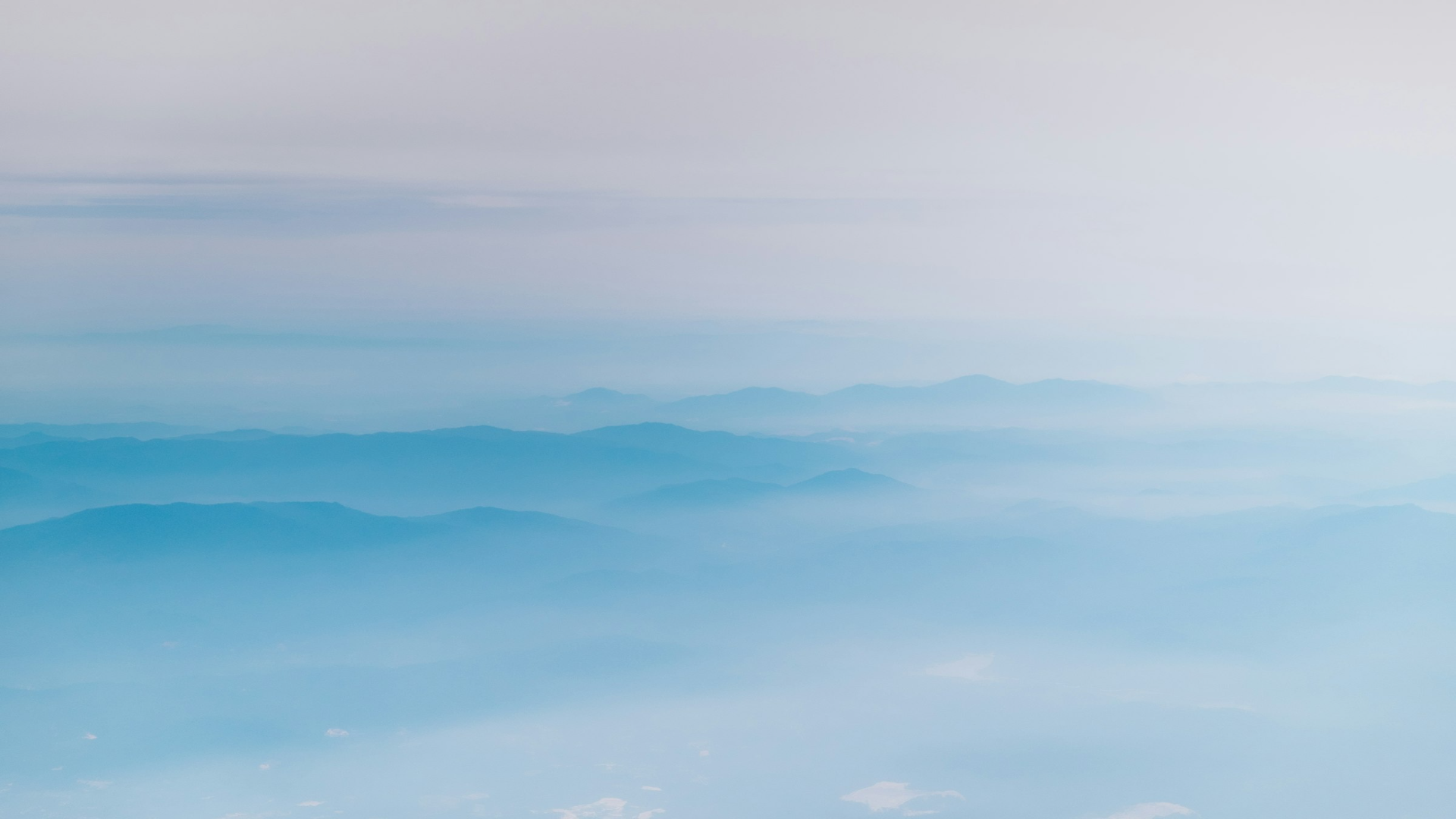 Aile Bireyleri Arasındaki Bağ
Aile, bireylerin en yakın ve güvenli çevresidir. Aile bireyleri arasındaki bağ, aile üyelerinin birbirlerine olan sevgi, saygı ve güven duygularıyla şekillenir. Bu bağ, ailenin temelini oluşturur ve ailenin sağlıklı işleyişi için hayati önem taşır.
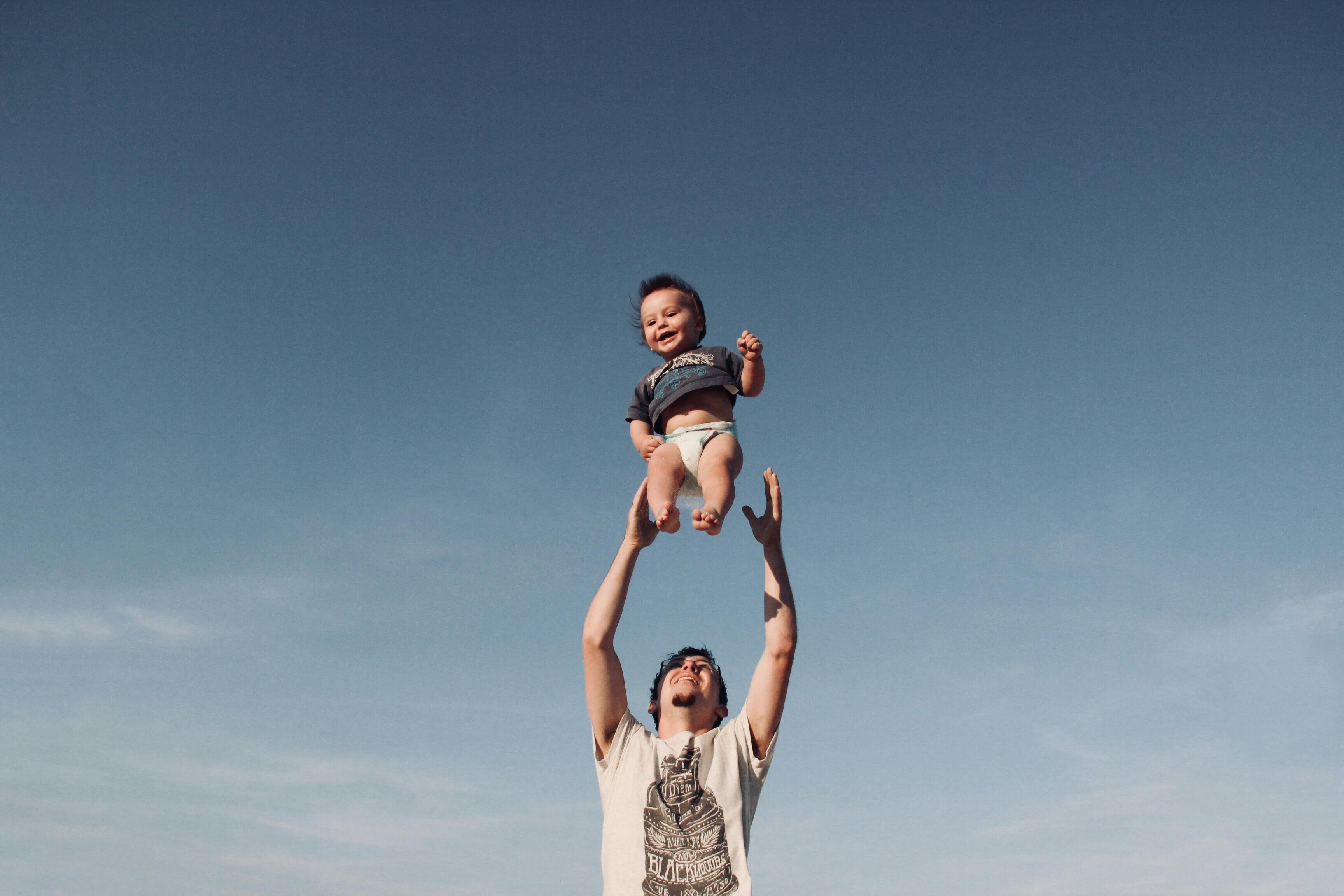 Güçlü bir aile bağı, aile bireylerinin birbirlerine destek olmasını, paylaşımda bulunmasını ve sorunlarla birlikte başa çıkmasını sağlar. Aile içindeki iletişim ve etkileşim, bu bağın güçlenmesine katkı sunar.
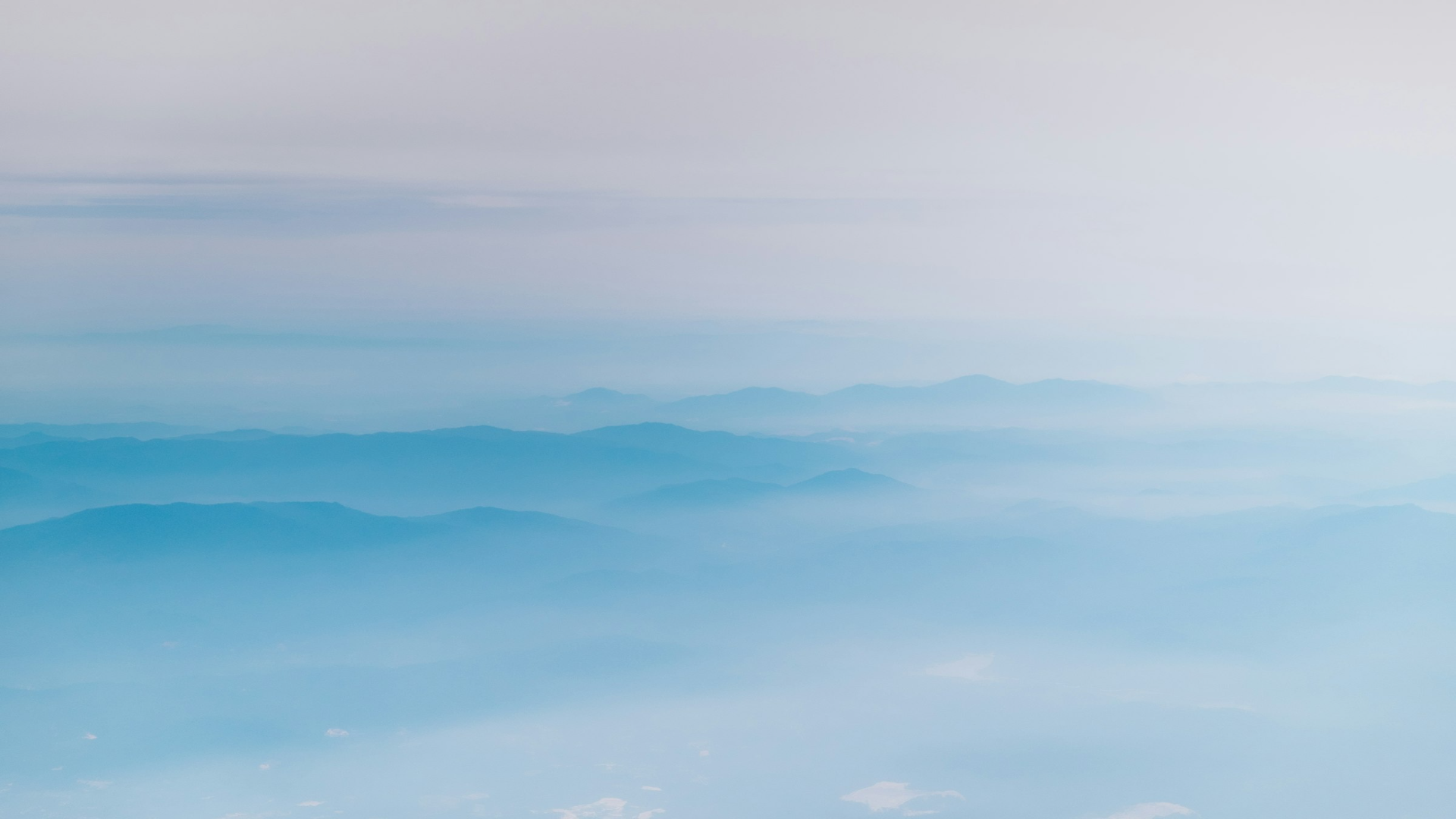 Teknoloji Kullanımının Etkileri
Bağımlılık
1
Teknoloji bağımlılığı aile içi iletişimi olumsuz etkiler.
Odaklanma Zorluğu
2
Sürekli teknoloji kullanımı dikkat dağınıklığına yol açar.
Yüz Yüze İletişim Azalması
3
Elektronik cihazlar aile üyeleri arasındaki doğrudan iletişimi azaltır.
Aile içi teknoloji kullanımı, özellikle ebeveynlerin çocukları ile geçirdiği zamanı etkileyerek aile içi iletişimi zayıflatabilir. Sürekli elektronik cihaz kullanımı, dikkat dağınıklığına yol açarak aile bireyleri arasındaki empati ve anlayışı azaltabilir. Teknolojiye aşırı bağımlılık, aile üyelerinin birbirleriyle yüz yüze iletişim kurmalarını engelleyebilir.
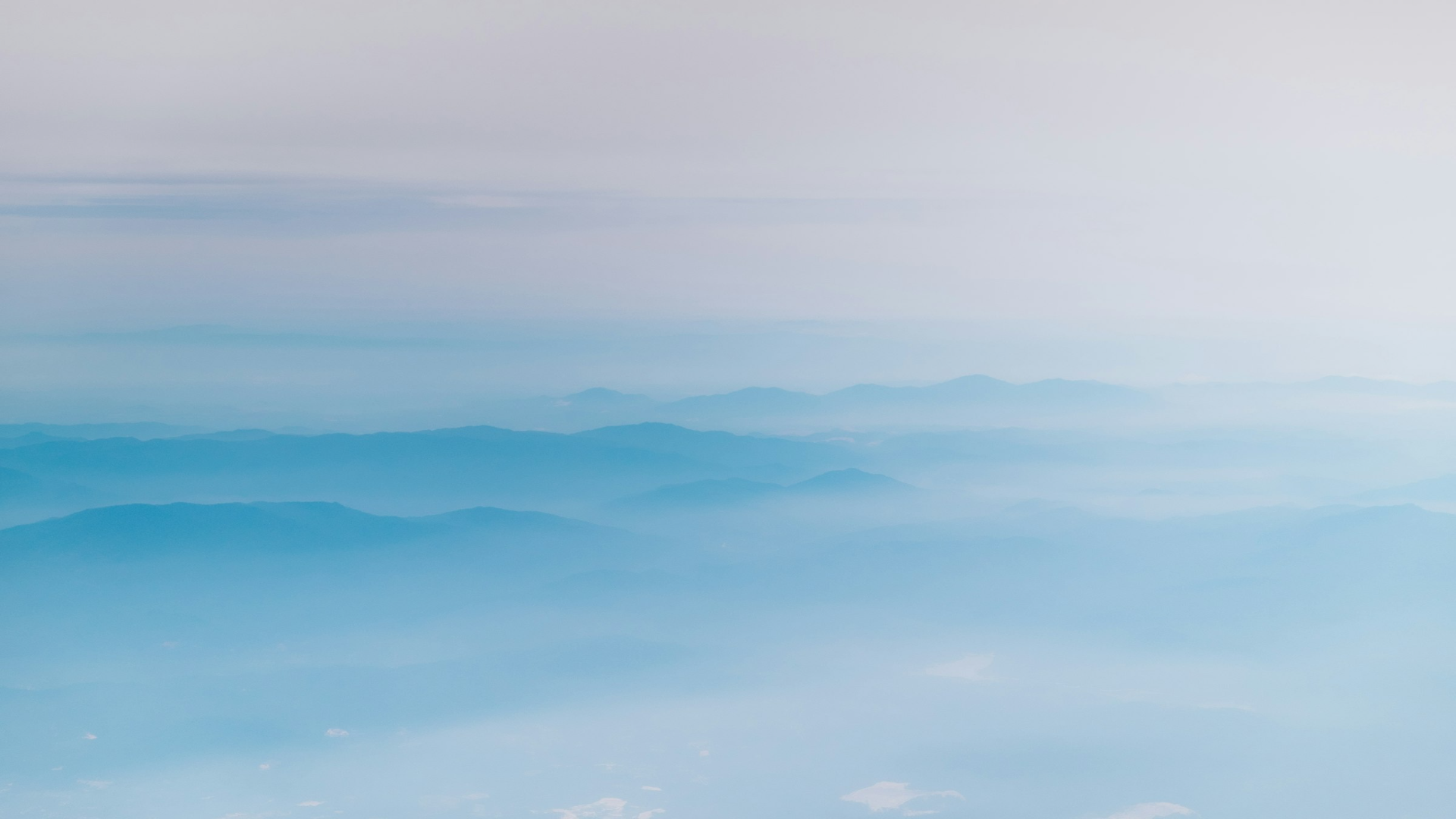 Aile içi iletişimi güçlendirmek için öneriler
1
2
Düzenli iletişim kurun
Etkin dinlemeyi pratiğe dökün
Aile bireyleriyle günlük veya haftalık düzenli olarak bir araya gelin ve önemli konuları konuşun.
Karşınızdakini dikkatle dinleyin, söylediklerini anlamaya çalışın ve empati kurun.
3
4
Sağlıklı sınırlar koyun
Birlikte kaliteli zaman geçirin
Kişisel alanlarınızı belirleyin ve birbirinize saygılı olun. Gereksiz tartışmalardan kaçının.
Aile etkinlikleri, oyunlar veya hobiler aracılığıyla keyifli vakit geçirin.